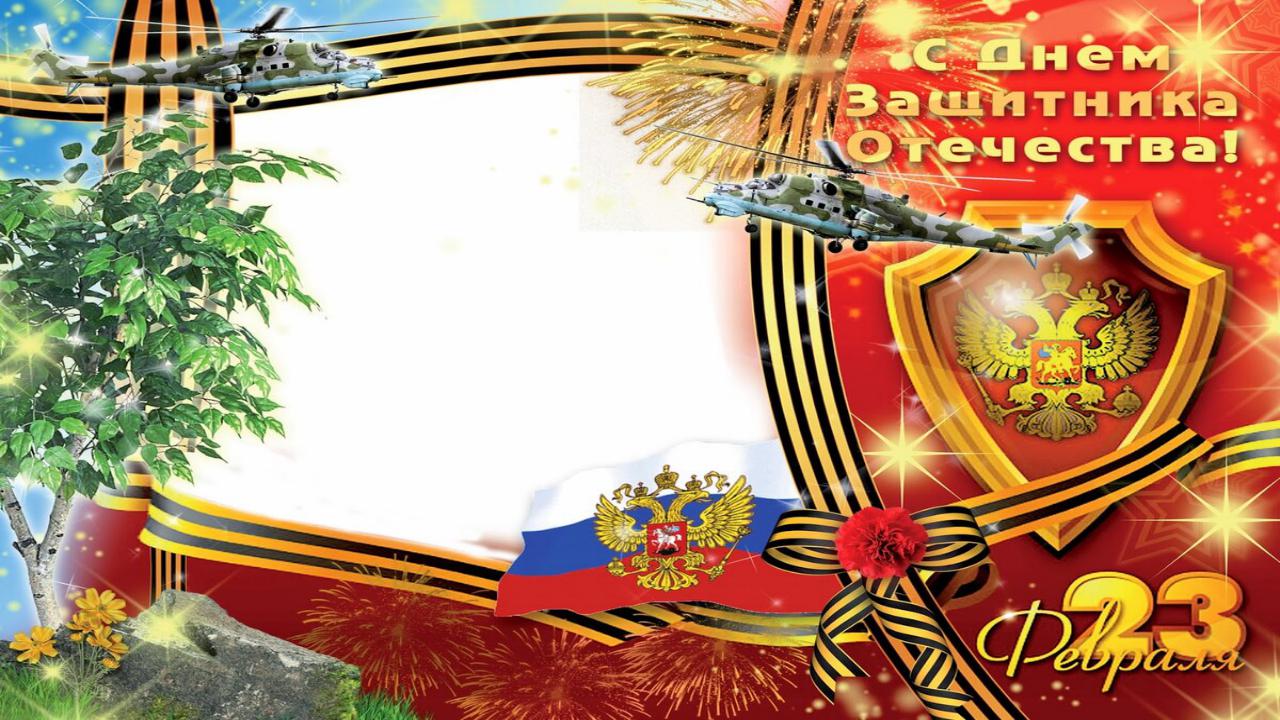 Праздник
 ко дню
 защитника Отечества 
в 5 группе «Подсолнушки»
2020 г                         Беляева Т. А.
                                     Томащук Е. А.
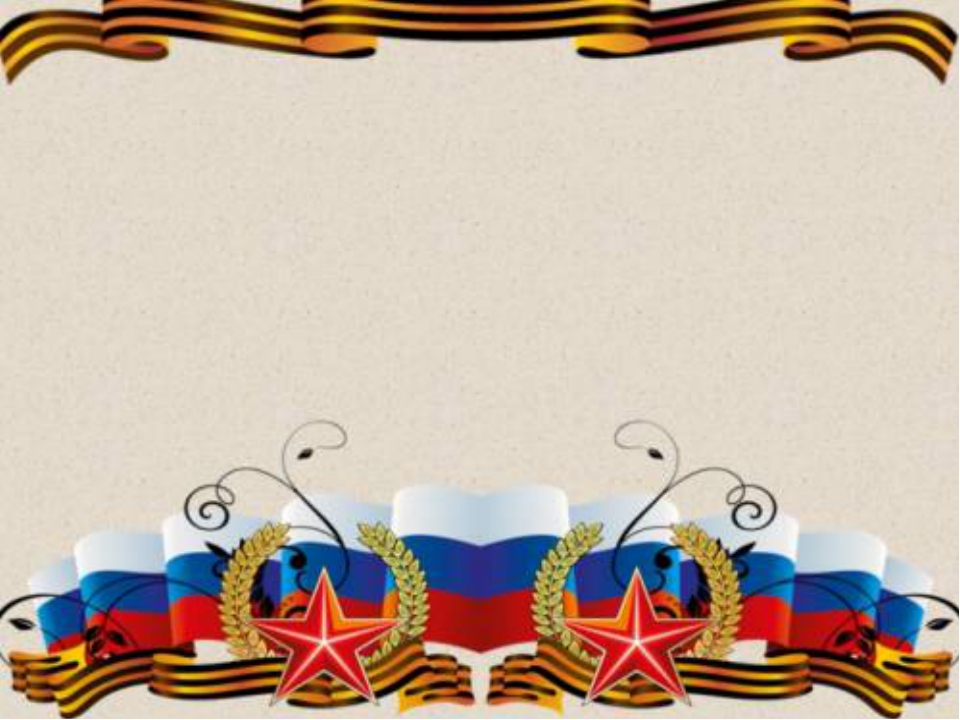 Российский воин бережёт Родной страны покой и славу!
 Он на посту – и наш народ 
Гордится Армией по праву.
 Спокойно дети пусть растут
 В Российской солнечной Отчизне
 Он охраняет мирный труд,
 Прекрасный труд во имя жизни.


Источник: https://mamamozhetvse.ru/stixi-pro-23-fevralya-dlya-detej-50-luchshix.html
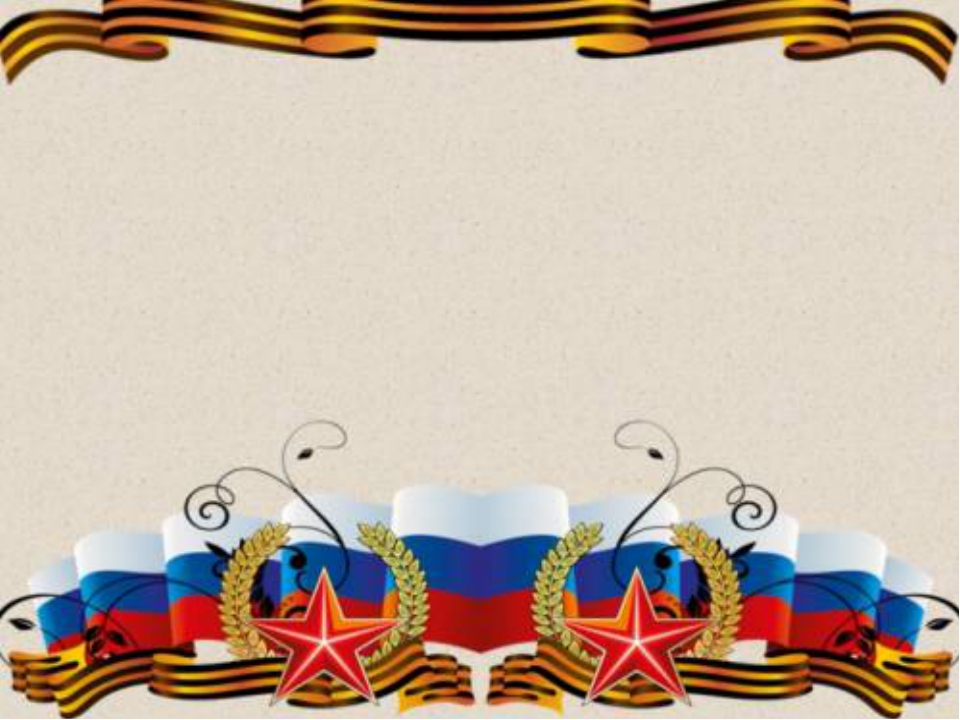 Праздник 23 Февраля в детском саду – хороший повод
 для воспитания у дошкольников 
чувства патриотизма, сопричастности к лучшим традициям своей Родины
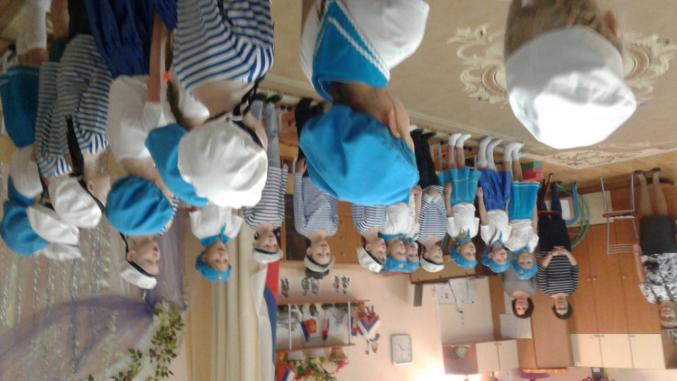 Знать детишки все должныПесню главную страны.
Звать её иначе – «Гимн»,
Начинаем праздник с ним!
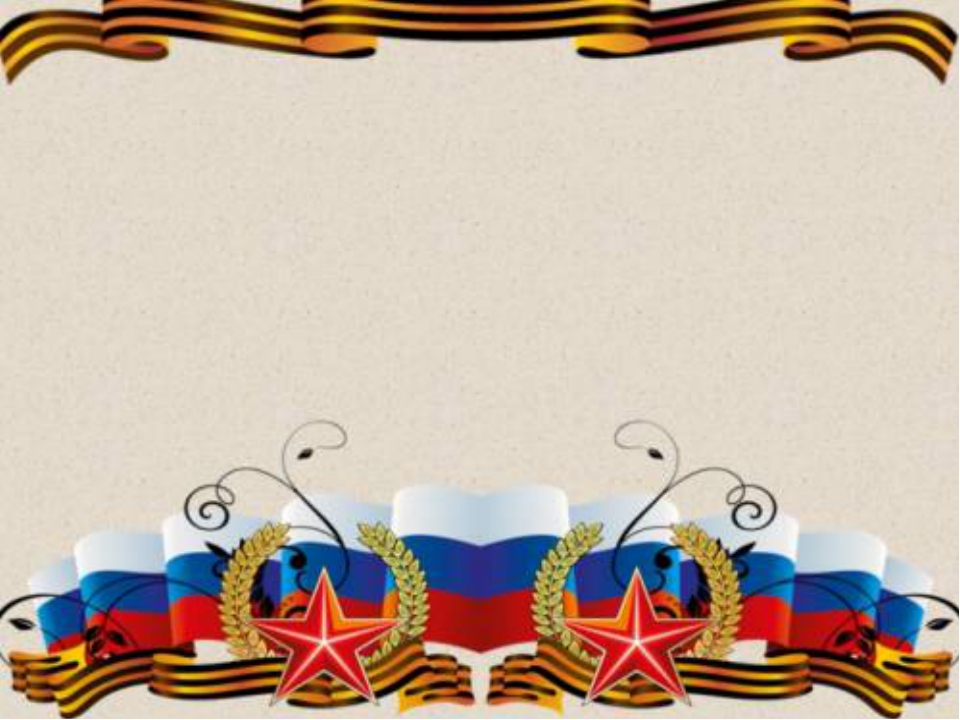 Наши папы продемонстрировали всю свою силу и  с удовольствием взаимодействовали со своими детьми.
 Интересно подобранные конкурсы не оставили равнодушными ни самых стеснительных, 
ни самых серьёзных пап.
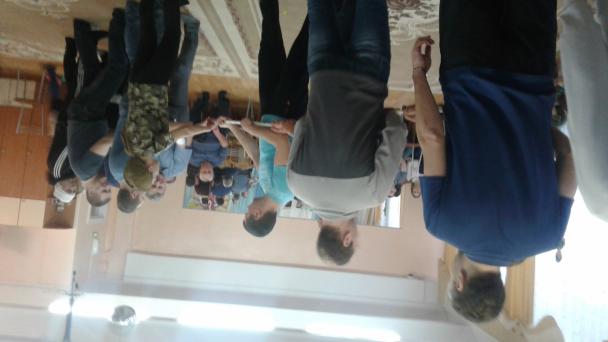 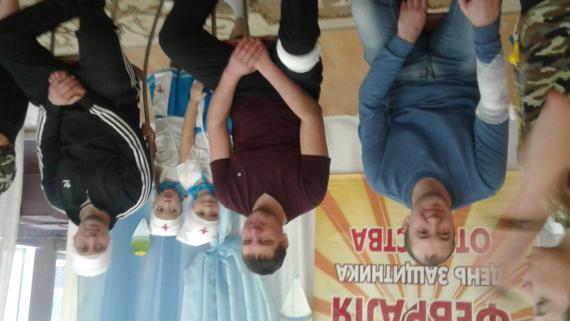 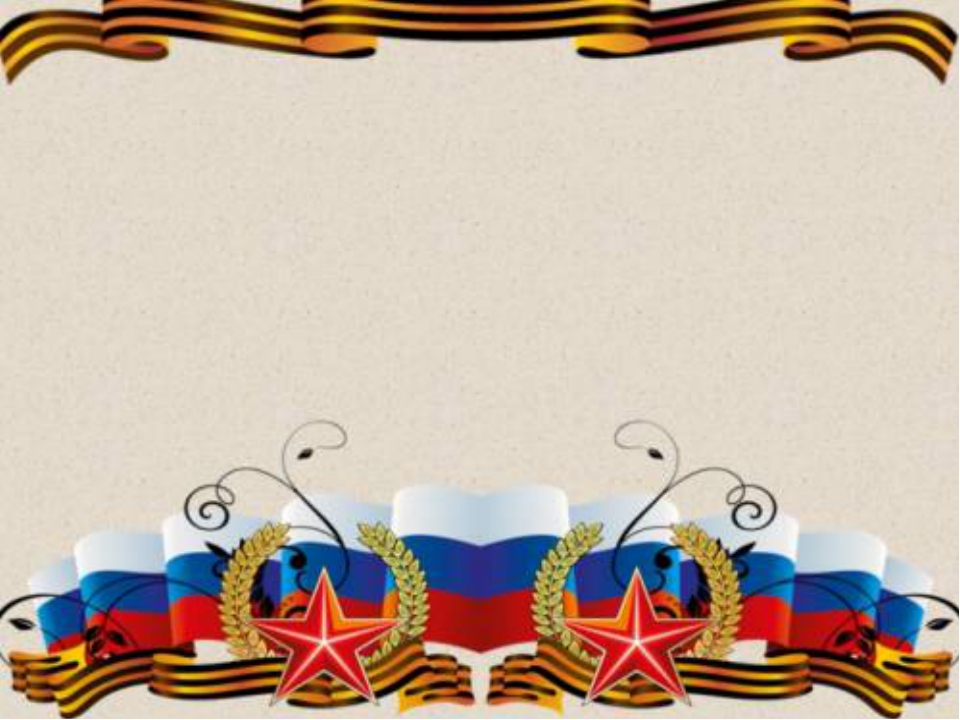 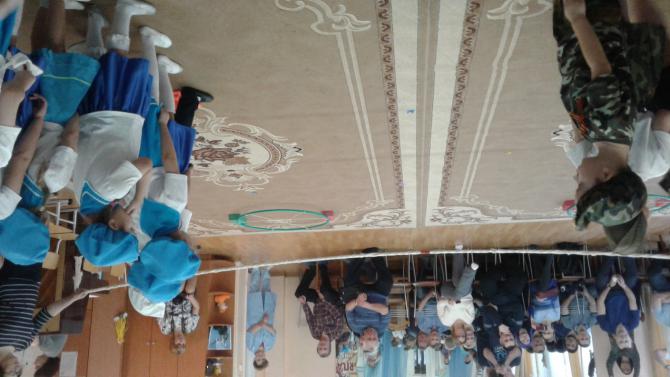 В весёлых эстафетах участвовали
 мальчики и девочки,
соревнуясь между собой и с папами.
Все получили эмоциональный заряд и
 хорошее настроение.
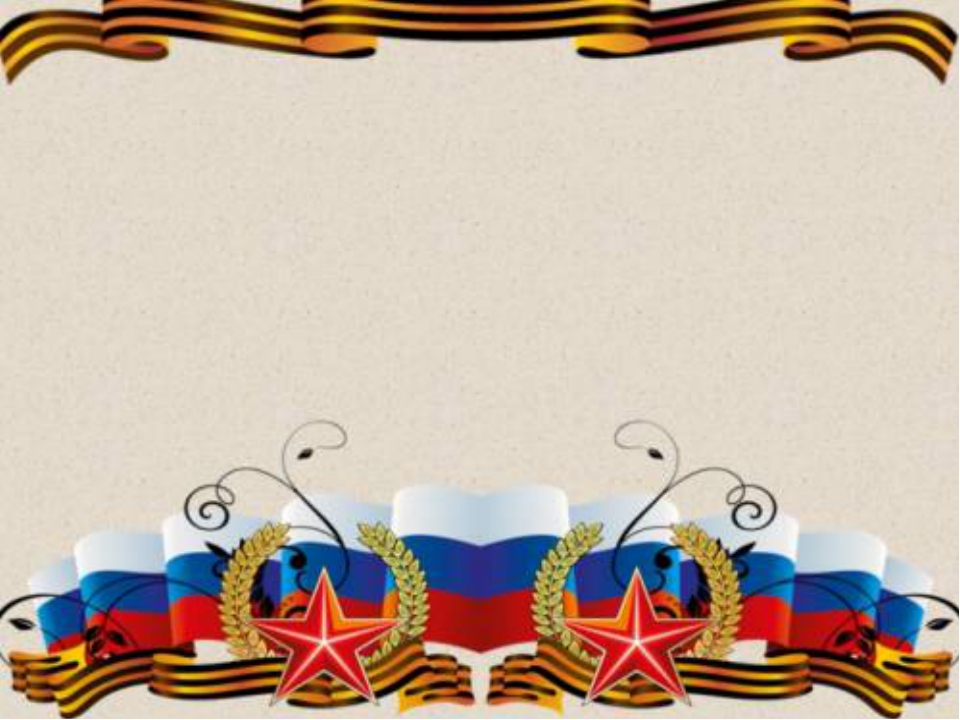 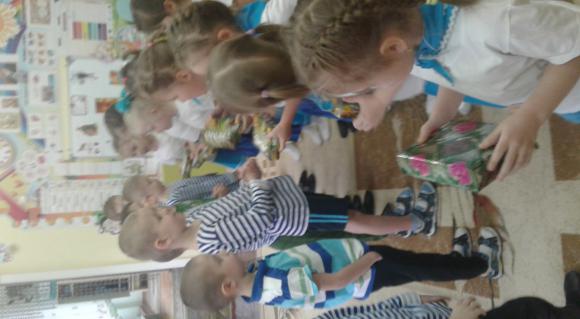 Мы мальчишек поздравляем,
И здоровья им желаем.
Чтобы были сильными,
Умными, красивыми.
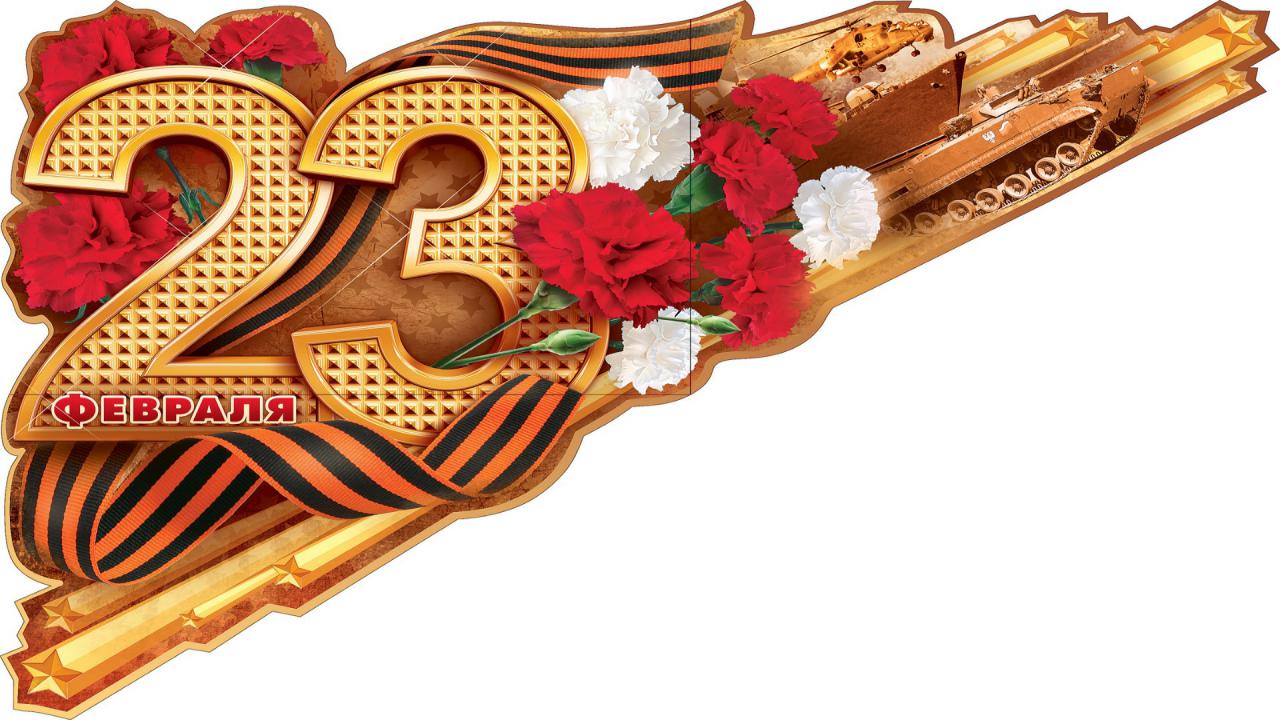 Благодарим за внимание!!!!